МАДОУ «Детский сад № 36»ОО «Познавательное развитие»ФЭМП на тему: «Что лишнее ?»1 младшая группа                                                    выполнила: Крыжимская Н.К.,                                                                 воспитатель
Цель: учить выделять сходства и различия между предметами.
Игра :Что лишнее ?
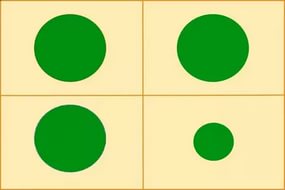 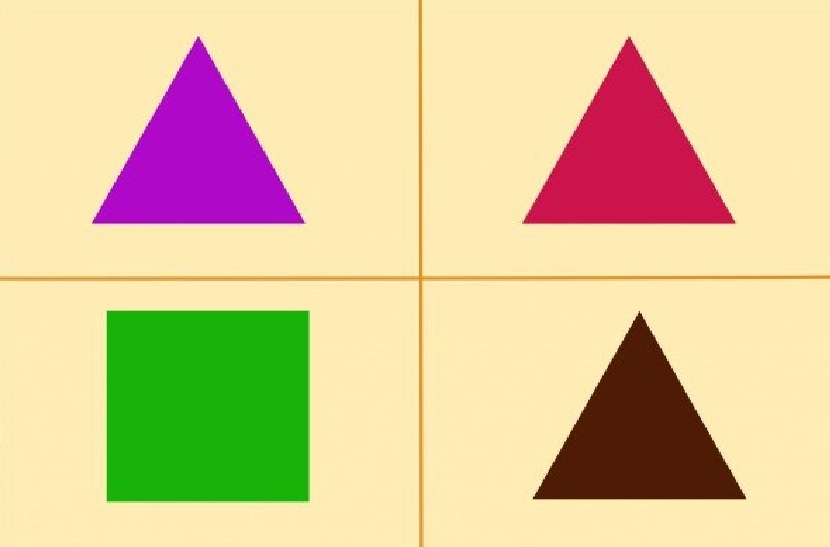 Дидактическая игра : Покажи квадрат, круг, треугольник.
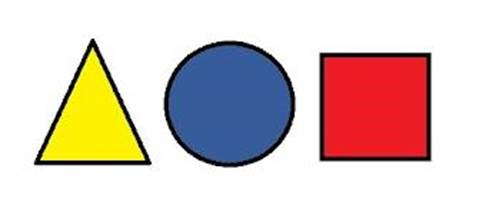